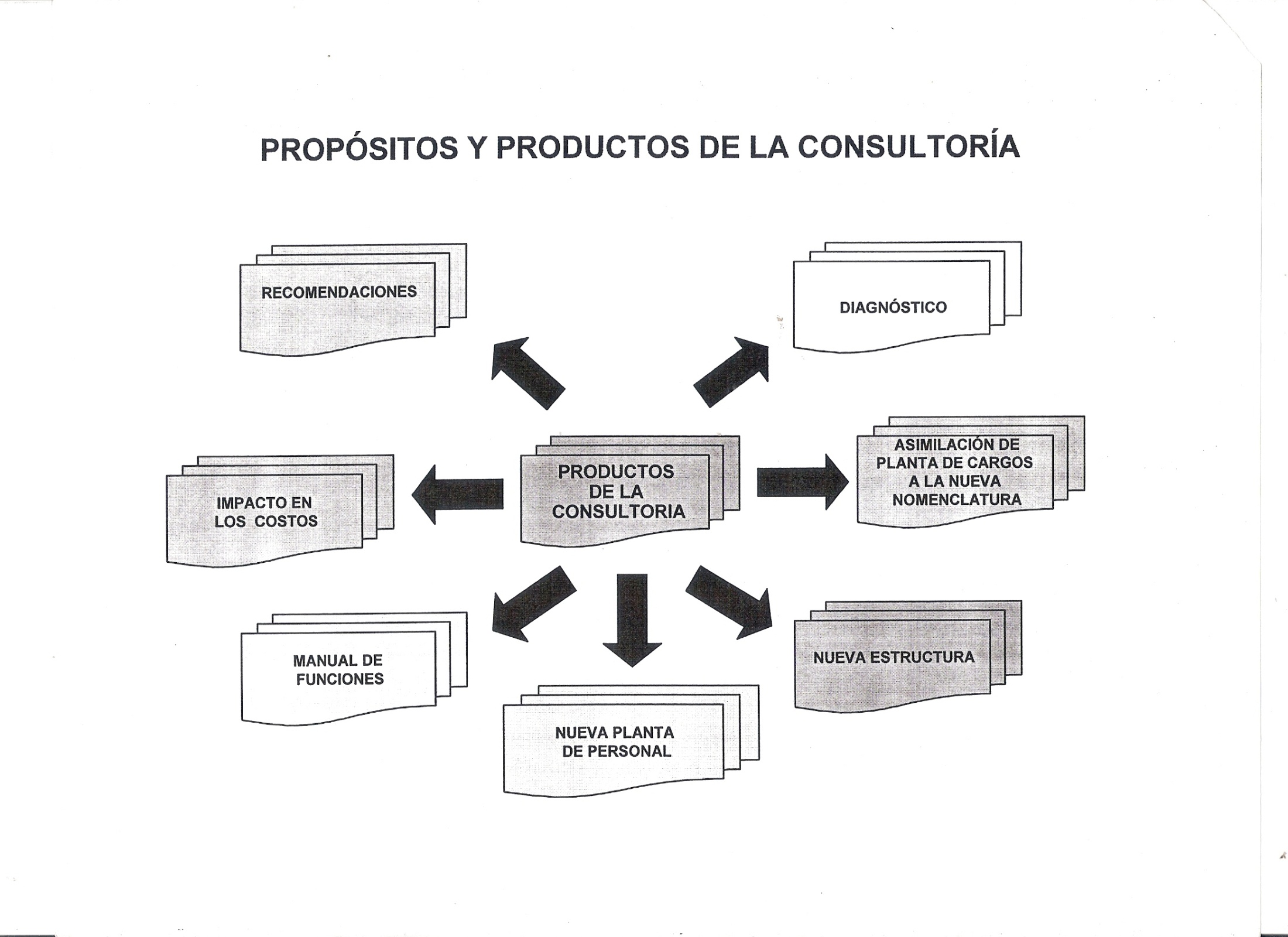 Cuando la aurora
fgsdfgsfg
Cuando la aurora tiende su manto